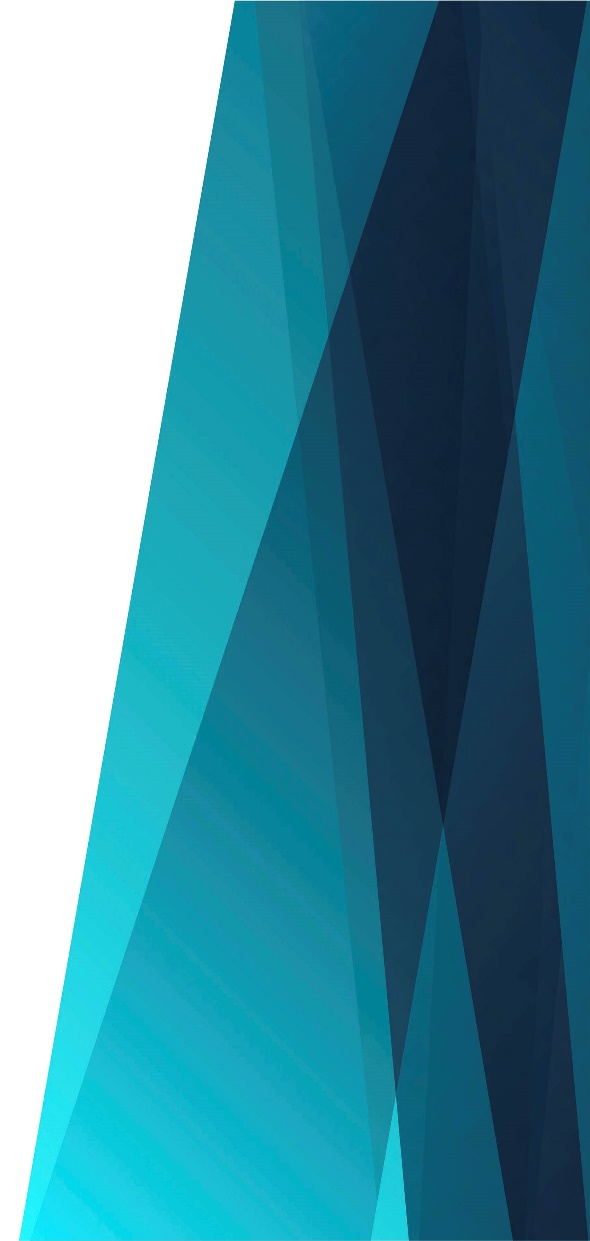 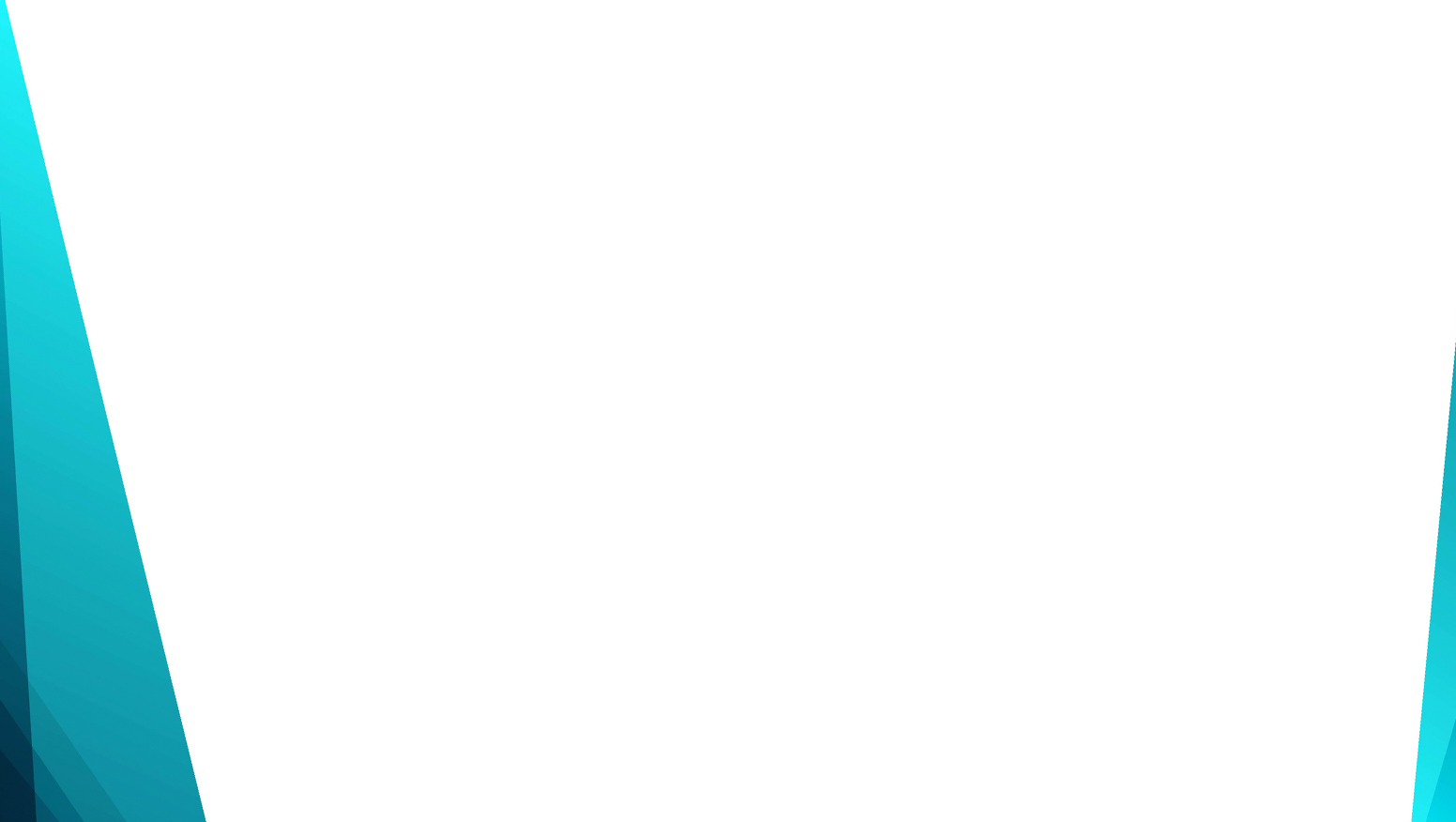 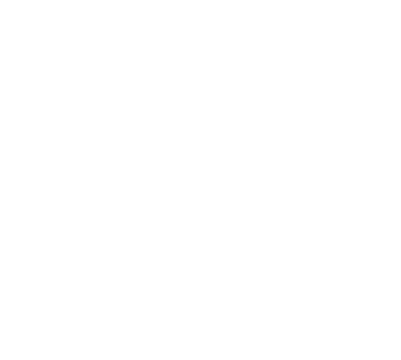 Аллилуйя,
Он воскрес!
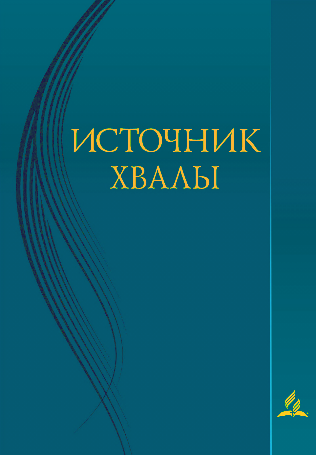 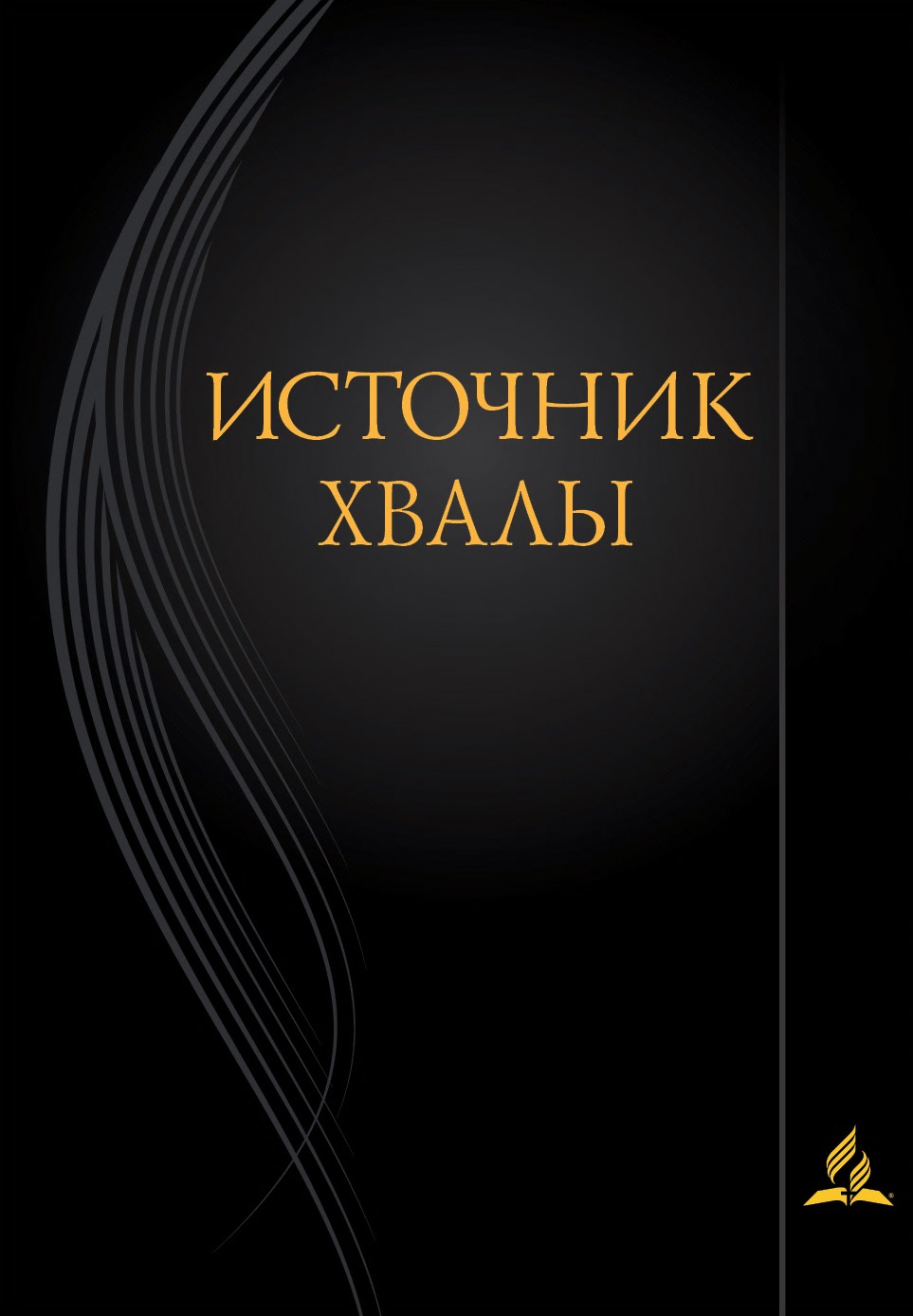 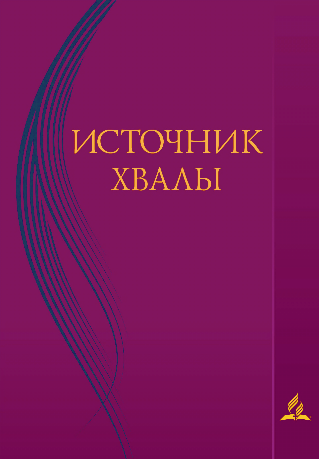 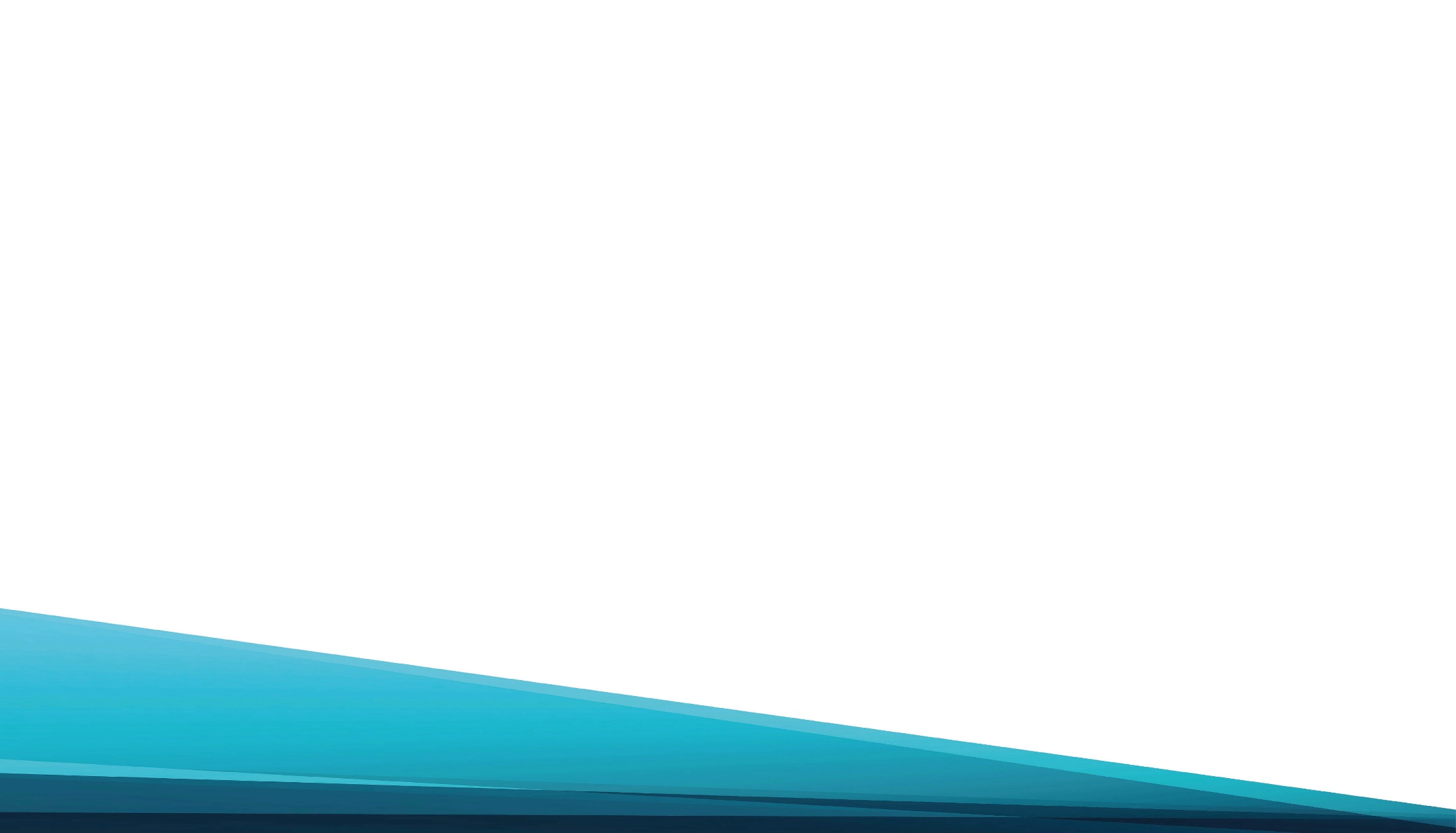 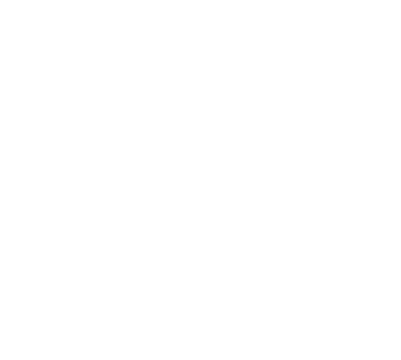 В тёмном гробу лежалМой Искупитель
И смертью смерть попралСпаситель мой.
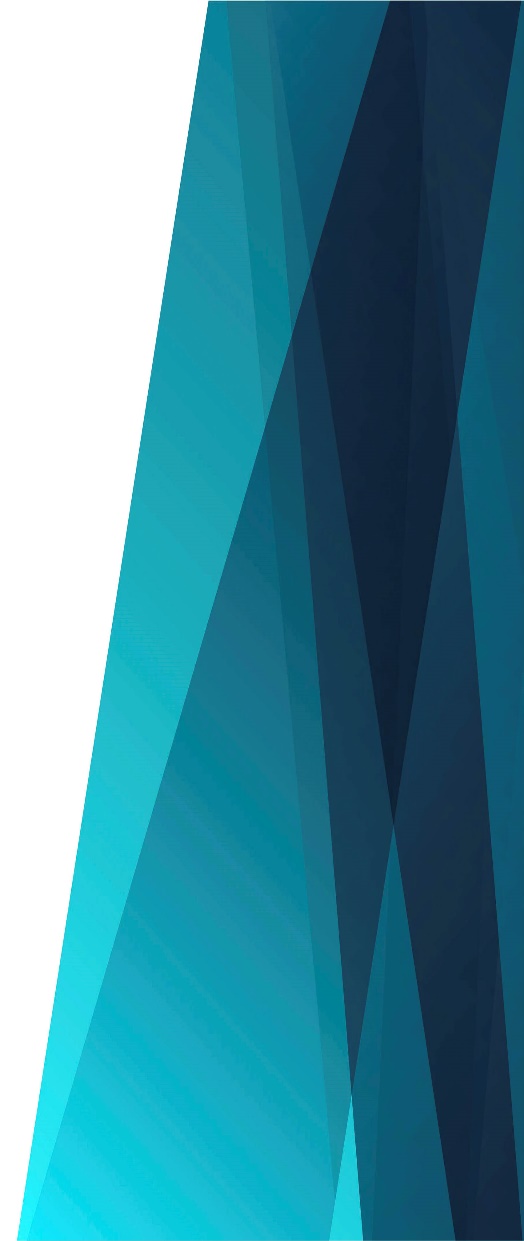 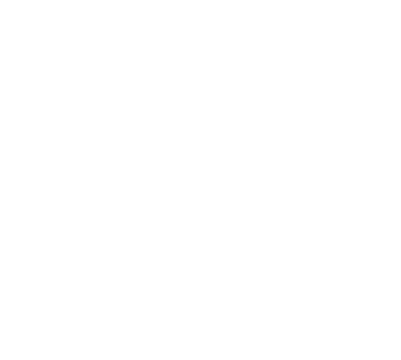 Припев: 

Гроб открывайте – 
Он жив! 
				(Ведь Он жив!)
Совершил Бог 
Чудо из чудес.
				(Ведь Он жив!)
Смерти власть
Расторгнув,
Наш Христос воскрес!
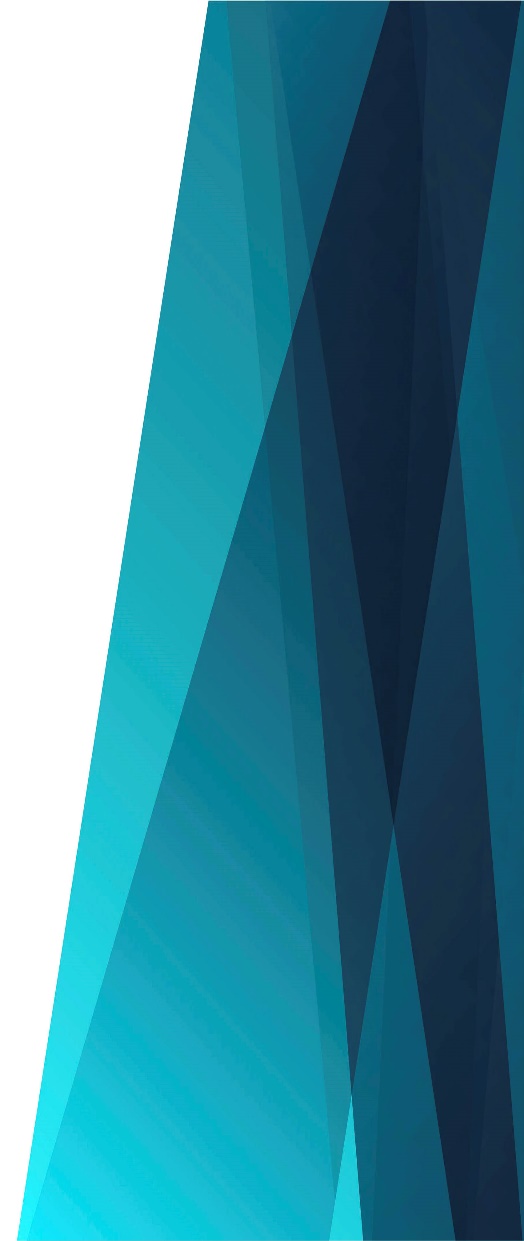 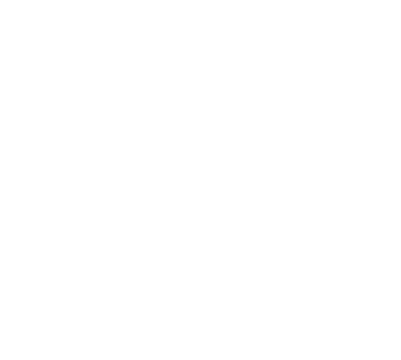 Припев: 

Да воспрянут честь 
И слава до небес!
Он воскрес! (Он воскрес!)Он воскрес! (Он воскрес!)
Аллилуйя,
Он воскрес!
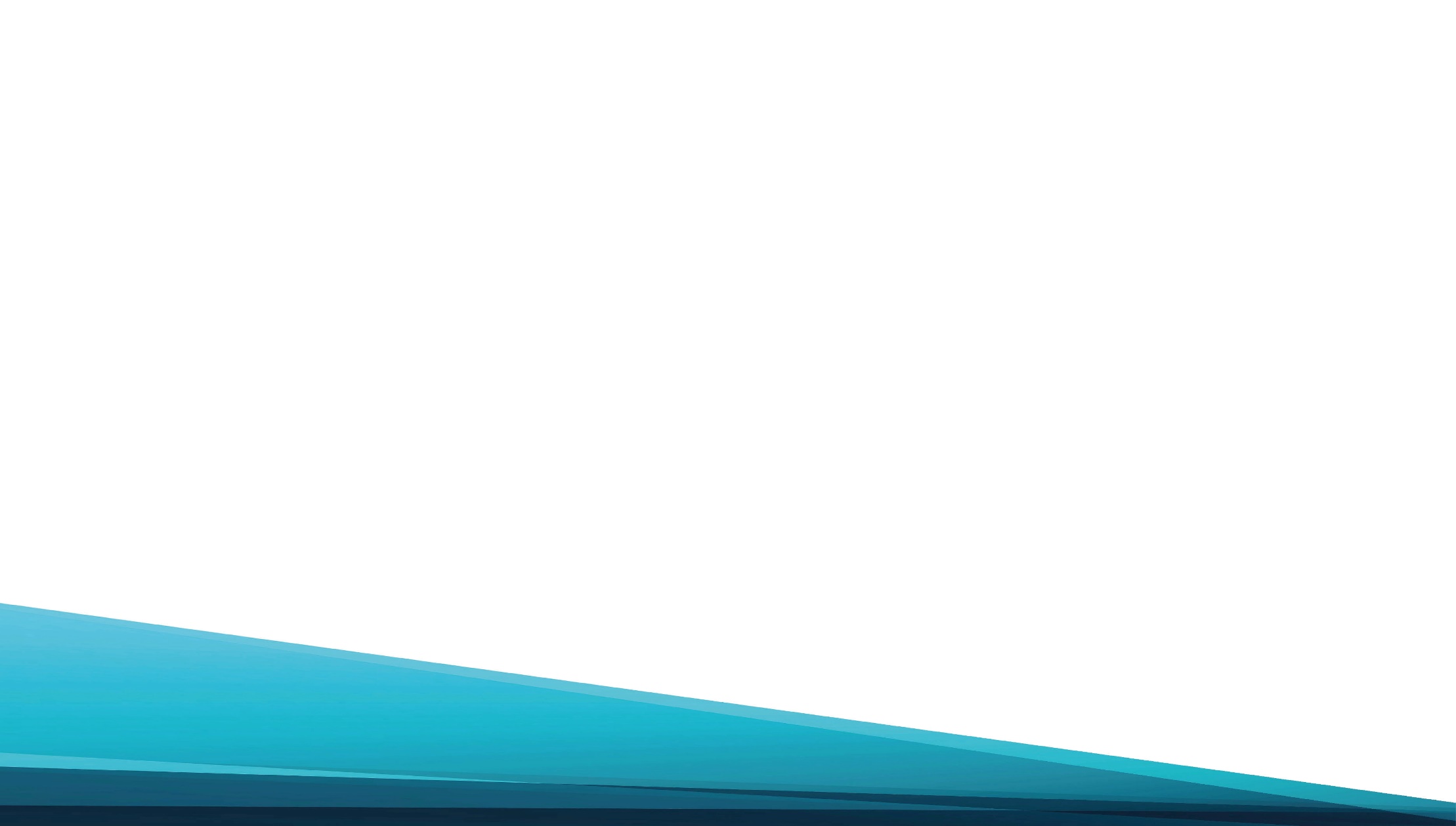 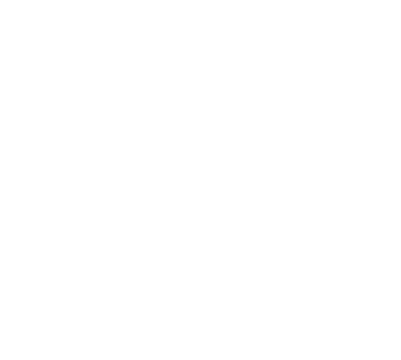 Смертный ад сокрушён
Жизнью нетленной;
Враг жизни побеждён
Смертью Христа.
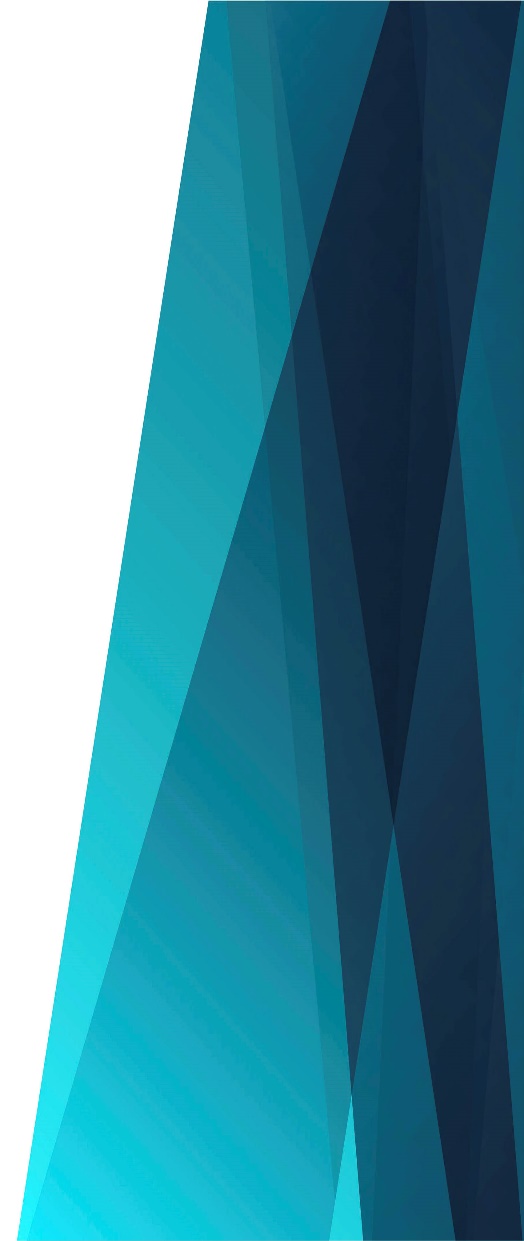 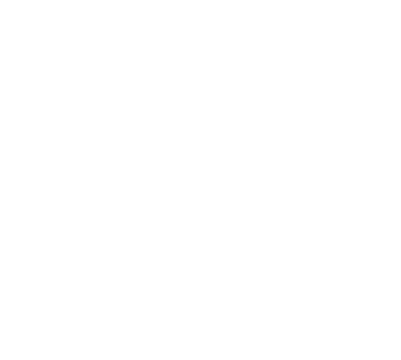 Припев: 

Гроб открывайте – 
Он жив! 
				(Ведь Он жив!)
Совершил Бог 
Чудо из чудес.
				(Ведь Он жив!)
Смерти власть
Расторгнув,
Наш Христос воскрес!
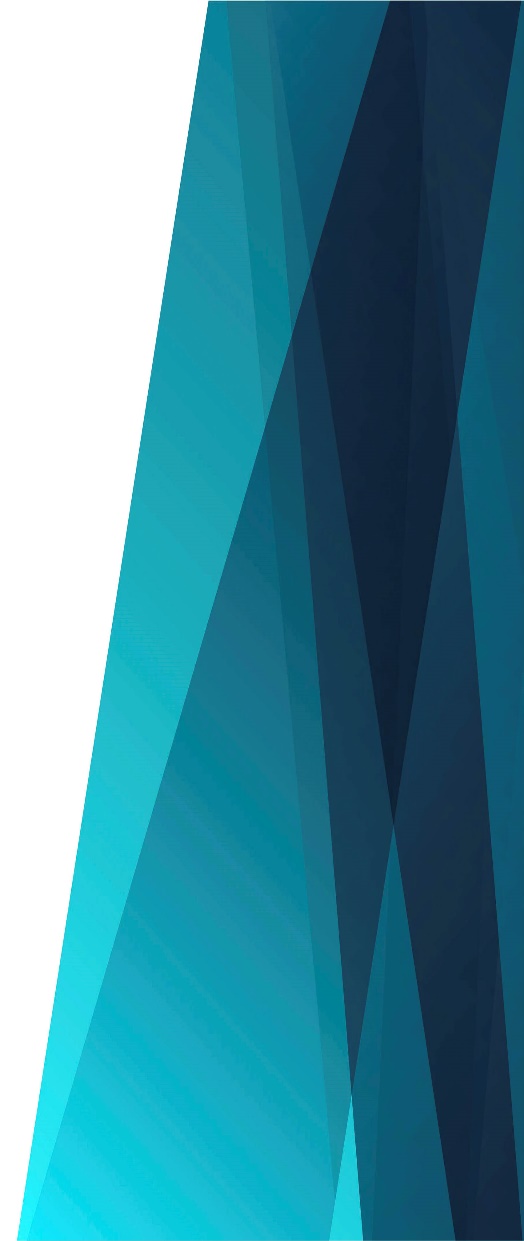 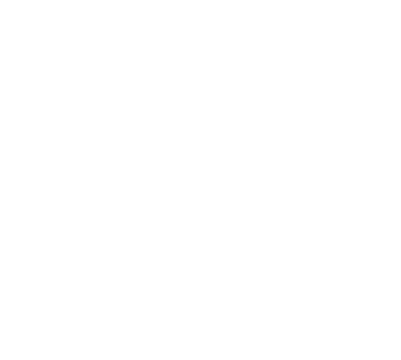 Припев: 

Да воспрянут честь 
И слава до небес!
Он воскрес! (Он воскрес!)Он воскрес! (Он воскрес!)
Аллилуйя,
Он воскрес!
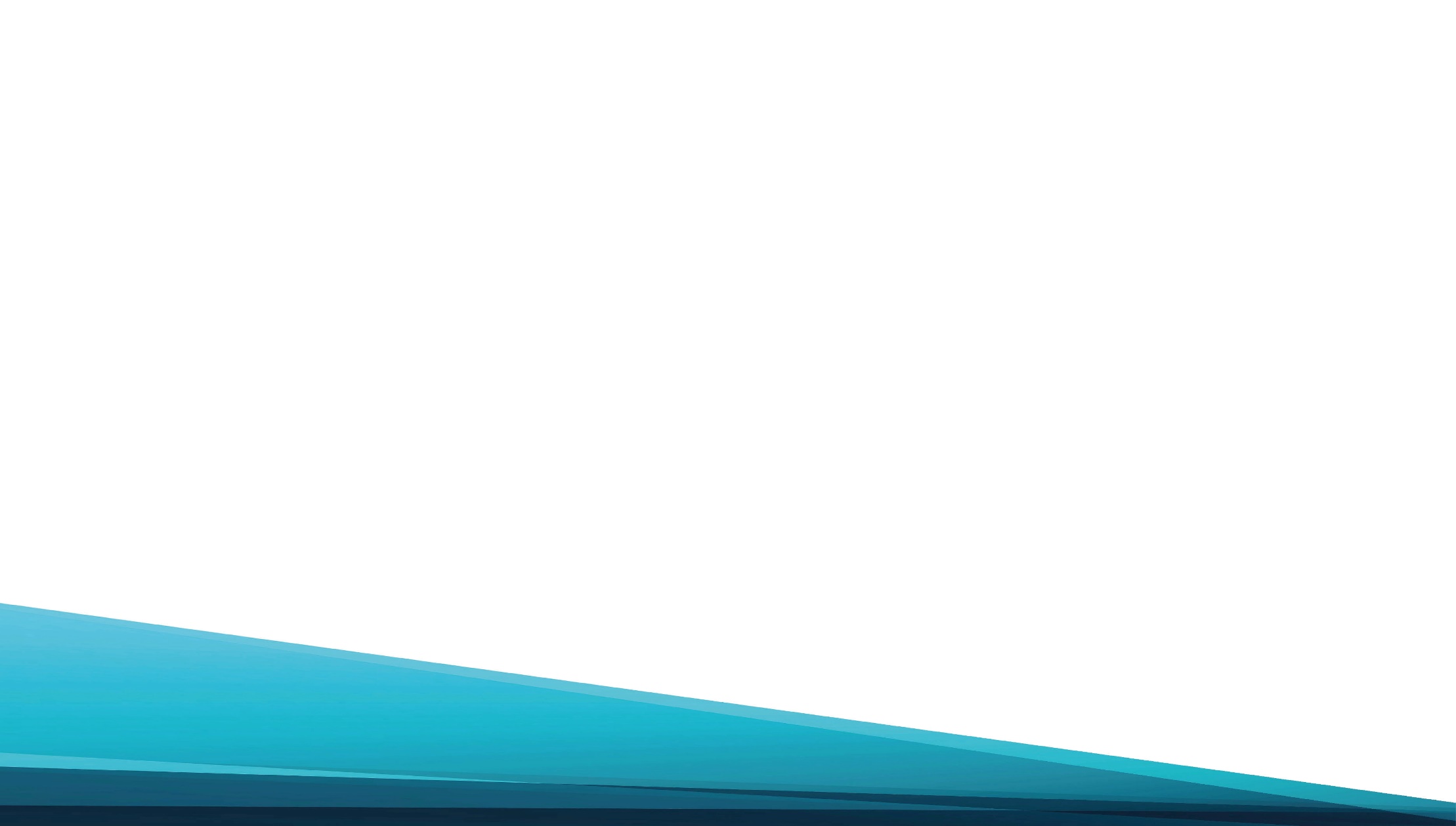 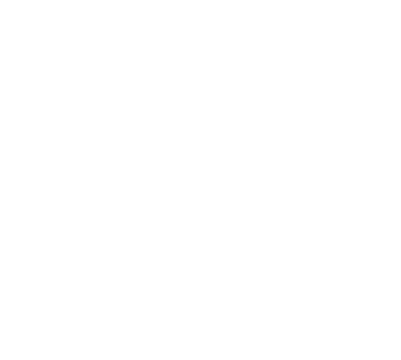 Путь жизни нам открыл 
Христос Спаситель
И к нам любовь явил 
Он, наш Господь.
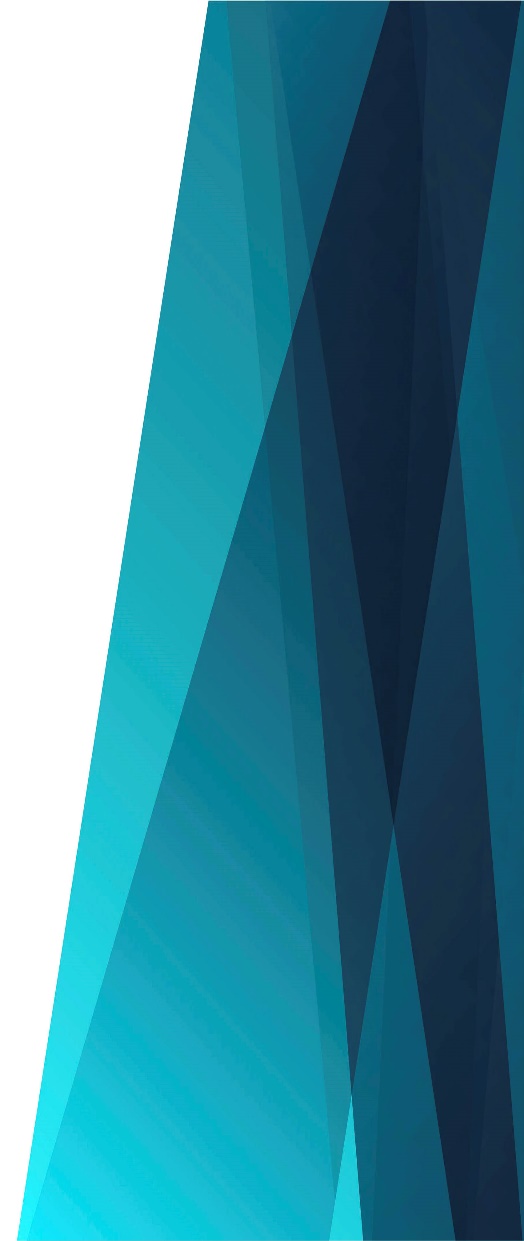 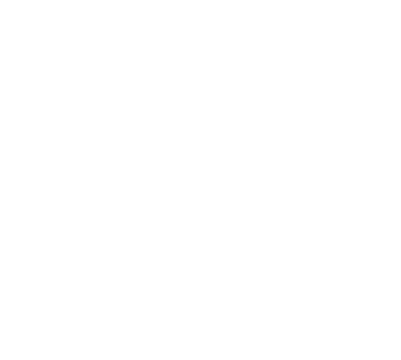 Припев: 

Гроб открывайте – 
Он жив! 
				(Ведь Он жив!)
Совершил Бог 
Чудо из чудес.
				(Ведь Он жив!)
Смерти власть
Расторгнув,
Наш Христос воскрес!
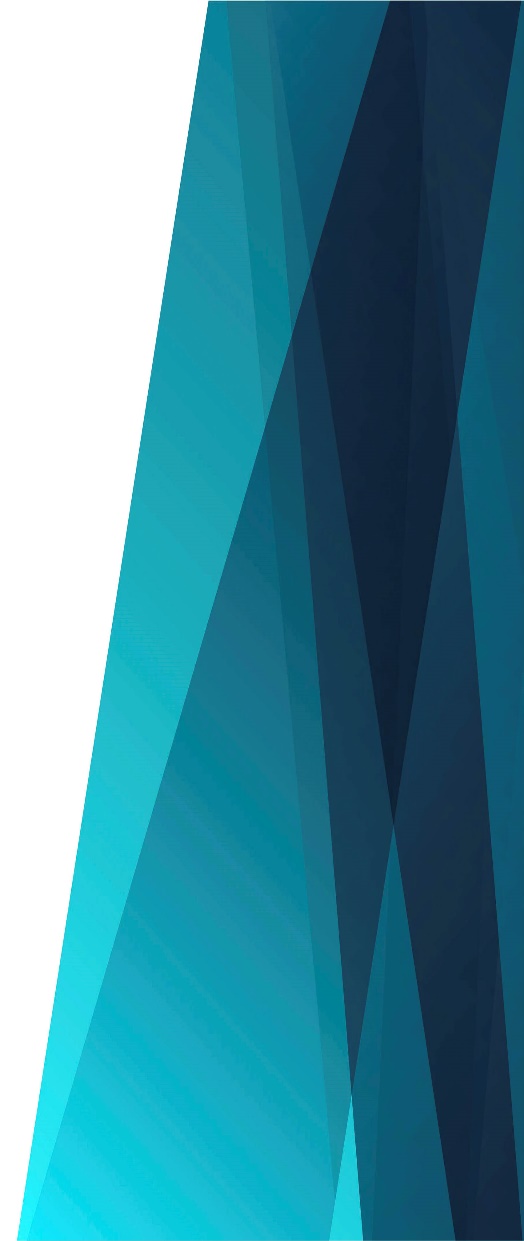 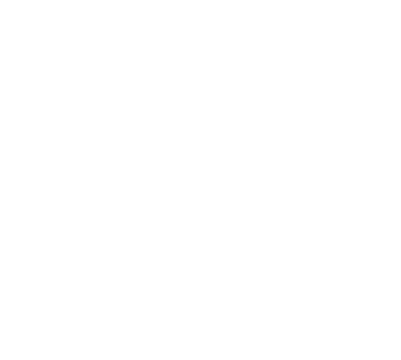 Припев: 

Да воспрянут честь 
И слава до небес!
Он воскрес! (Он воскрес!)Он воскрес! (Он воскрес!)
Аллилуйя,
Он воскрес!